Lei de Responsabilidade Fiscal
Fontes:
Jaguaribe, P. - O Orçamento Público na LRF como Instrumento de Planejamento https://pjaguaribe.jusbrasil.com.br/artigos/184218596/o-orcamento-publico-na-lrf-como-instrumento-de-planejamento
https://www.youtube.com/watch?v=xeLgBowxRnU
Art. 2º Para os efeitos desta Lei Complementar, entende-se como:
I. Ente da Federação: a União, cada Estado, o Distrito Federal e cada Município;

II. Empresa controlada: sociedade cuja maioria do capital social com direito a voto pertença, direta ou indiretamente, a ente da Federação;

III. Empresa estatal dependente: empresa controlada que receba do ente controlador recursos financeiros para pagamento de despesas com pessoal ou de custeio em geral ou de capital, excluídos, no último caso, aqueles provenientes de aumento de participação acionária;
Cont.
IV. Receita corrente líquida: somatório das receitas tributárias, de contribuições, patrimoniais, industriais, agropecuárias, de serviços, transferências correntes e outras receitas também correntes, deduzidos:
a) na União, os valores transferidos aos Estados e Municípios por determinação constitucional ou legal, e as contribuições mencionadas na alínea a do inciso I e no inciso II do art. 195, e no art. 239 da Constituição;

b) nos Estados, as parcelas entregues aos Municípios por determinação
constitucional;

c) na União, nos Estados e nos Municípios, a contribuição dos servidores para o custeio do seu sistema de previdência e assistência social e as receitas provenientes da compensação financeira citada no § 9o do art. 201 da Constituição.
Cont.
§ 1o Serão computados no cálculo da receita corrente líquida os valores
pagos e recebidos em decorrência da Lei Complementar no 87, de 13 de
setembro de 1996, e do fundo previsto pelo art. 60 do Ato das
Disposições Constitucionais Transitórias.

§ 2o Não serão considerados na receita corrente líquida do Distrito Federal e
dos Estados do Amapá e de Roraima os recursos recebidos da União para
atendimento das despesas de que trata o inciso V do § 1o do art.19.

§ 3o A receita corrente líquida será apurada somando-se as receitas
arrecadadas no mês em referência e nos onze anteriores, excluídas as
duplicidades.
Desde a Constituição de 88…
A Constituição Federal, no seu artigo 163, cristalizou que uma Lei Complementar regulamentaria princípios das finanças públicas no Brasil.

Entretanto, passados mais de dez anos de sua promulgação, esse artigo não havia sido regulamentado.

Notar que o processo de aprovação e implementação da LRF é resultado de uma cobrança da sociedade - consenso quanto à necessidade de mudanças na gestão e transparência das finanças públicas administradas pelo Brasil.
Contexto Nacional anterior à LRF – Final da década de 80
Déficits elevados em todos os níveis de governo;

Dívida pública elevada em todos os níveis de governo;

Gastos com pessoal elevados em todos os níveis de governo;

Carga tributária elevada;

Guerra fiscal entre estados.
O que é a LRF?
A LRF é um Código de Conduta para Administradores Públicos. 
Estabelece que estes passem a obedecer normas e limites para administrar as finanças.
Estabelece que deve haver prestação de contas de quanto e como são gastos os recursos da sociedade. 

A Lei de Responsabilidade Fiscal, aprovada em maio de 2000, por exigência do Fundo Monetário Internacional, consolidou em uma nova era muitos dos avanços realizados no regime fiscal do Brasil nos últimos anos.
Lei de Responsabilidade Fiscal
A Responsabilidade na Gestão Fiscal pressupõe:
A ação planejada e transparente, prevenindo riscos e corrigindo desvios capazes de afetar o equilíbrio das contas públicas,  mediante o cumprimento de metas de resultados entre receitas e despesas, e
a obediência a limites e condições no que tange à geração de despesas 
com pessoal, da seguridade e outras operações de crédito, inclusive por antecipação de receita, concessão de garantia e inscrição em restos a pagar.
Características relevantes da LRF
Foi criada para reunir tudo o que já existia em termos de normatização em relação aos gastos públicos.

Até a sua introdução, gestores utilizavam recursos públicos sem preocupação com “prestação de contas”. 

Trata-se de um Instrumento Legal para orientar e cobrar os gestores públicos na utilização dos recursos públicos; 
instrumento para apurar a responsabilidade e forçar a utilização dos recursos públicos de forma correta.
LRF – Aprendizado internacional
A Lei de Responsabilidade Fiscal baseou seu conhecimento no aprendizado internacional. 

Alguns países, ao longo dos anos, criaram iniciativas bem sucedidas para evitar excesso de dívidas. 

Podemos citar, a título de exemplo, o código de boas práticas fiscais, elaborado pelo FMI, bem como Budget Enforcement Act dos EUA e o Fiscal Responsibility Act da Nova Zelândia.
EUA – Budget Enforcement Act - 1990
EUA: Prevê que quando determinada Meta Orçamentária não é alcançada, um mecanismo de corte das previsões orçamentárias deve ser acionado.
LRF: Sempre que as previsões indicarem o não cumprimento das metas fiscais estabelecidas no processo orçamentário, esta deverá ser cortada. 

EUA: A despesa corrente precisa ser compensada, no ato de sua criação por um aumento de receita ou redução de despesa que neutralize o impacto da expansão do gasto inicial. 
LRF: Caso um projeto de lei institua um benefício qualquer, este projeto deverá vir acompanhado de outro que eleve a alíquota de um imposto.
Fiscal Responsibility Act Nova Zelândia - 1994
A restrição orçamentária que, em poucas linhas resume que não se poderá gastar mais do que se arrecada, prevenindo a geração de déficit reiterados, prevenindo a inflação, impostos, dívida. 

Princípios que dispõem sobre a adoção de uma política tributária previsível e estável. 

Ressalta a importância de princípios que asseguram Transparência e Equilíbrio das contas públicas.
Modelo Brasileiro: LRF
Trata-se de uma combinação de 
Regras e Transparência.
Pilares
A LRF apoia-se sobre quatro pilares, dos quais depende o alcance de seus objetivos: 
o Planejamento, 
o Controle e 
a Responsabilidade
a Transparência,
O Ministério da Transparência e Controladoria-Geral da União – CGU

Dentre as principais medidas anunciadas pelo governo Temer, analisaremos a polêmica extinção da CGU – Controladoria Geral da União – e o possível enfraquecimento do combate à corrupção. 
A decisão do presidente interino em transformar o órgão em Ministério trouxe duas questões à tona: 
a manutenção e/ou ampliação dos poderes fiscalizatórios do órgão e 
a ausência de autonomia para investigar o próprio governo federal.

https://canalcienciascriminais.jusbrasil.com.br/artigos/338375500/a-extincao-da-cgu-e-o-enfraquecimento-do-combate-a-corrupcao
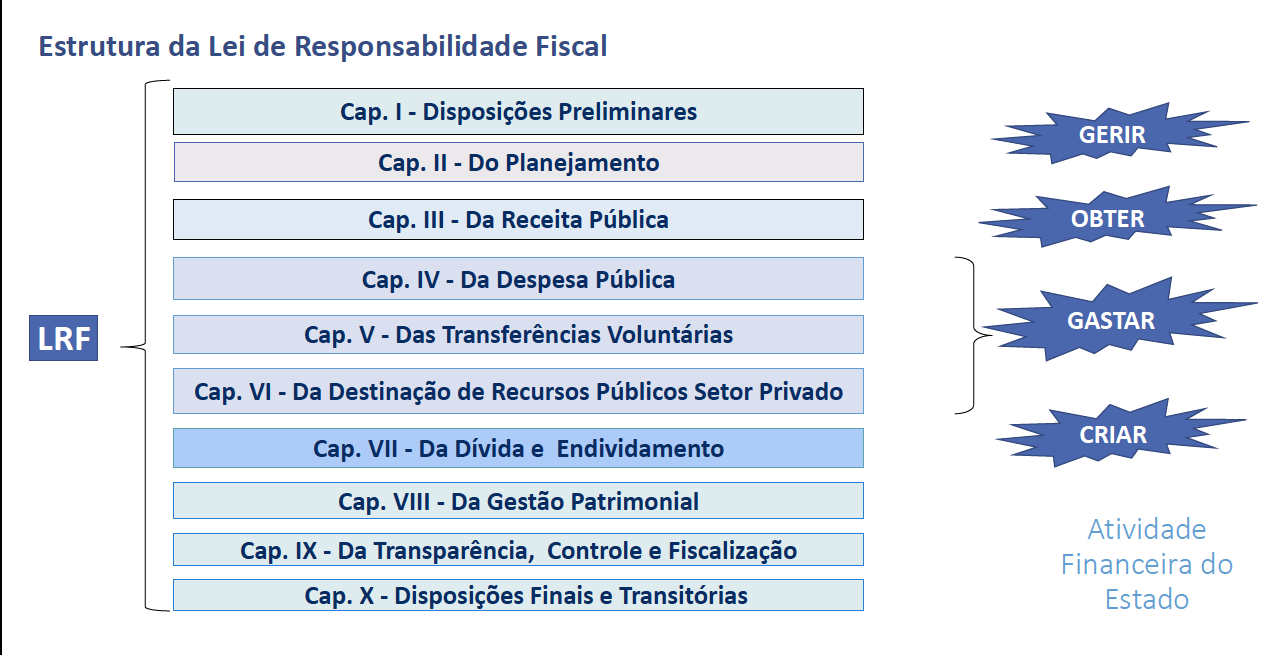 Abrangência da LRF
Quem está sujeito à LRF? 
Quem será cobrado, caso os recursos públicos não forem utilizados de forma adequada e conforme o previsto?

Os órgãos de administração pública direta, incluídos no poder: Executivo, Legislativo e Judiciário.
Os tribunais de contas (TCU, TCE e TCM).
Os Ministérios Públicos (Federal, estadual, etc)
Autarquias, inclusive aquelas em regime especial
Ex: Agências executivas (Inmetro) e regulatórias (Anvisa, Anatel, etc)
Fundações Públicas
Empresas estatais dependentes (sociedade de economia mista).
Abrangência da LRF
Algumas caracterizações para definir as Empresas Estatais Controladas:
Empresas controladas (sociedade onde a maioria (+ de 50%) do K social com direito a voto pertença a ente da federação – sócio majoritário para que o interesse público prevaleça).

- Empresas Estatais Dependente:
Empresas controladas que recebem recursos  financeiros do ente controlador para pagamento dos gastos com pessoal ou custeio
Exemplo: as fundações públicas e sociedades de economia mista.
Abrangência da LRF
Todas as empresas públicas e sociedades de economia mista são Estatais?  Sim.

Todas são Empresas Estatais Dependentes? Não.

Quais são as empresas estatais dependentes?
Empresas estatais dependentes – São 17
EPE
EEBC
Embrapa
CEITEC- 
CODEVASF
CCPRM
CBTU
CONAB
CONCEIÇÃO
Femana
HCPA
INB
IMBEL
NUCLEP
REDENTOR
TRENSURB
VALEC

Empresas estatais independentes (Não são abrangidas pela LRF) – BB, CAIXA, BNDES, BASA, ELETROBRAS, ELETRONORTE, FURNAS, PETROBRÁS (TRANSPETRO, PETROBRÁS, OUTRAS (ATIVOS S.A. , BB TURISMO, ECT, CERPRO, DATAPREV, ETC..
Objetivos da LRF
1. Estabelecer normas de finanças públicas.
2. Consolidar normas e regras já existentes.
3. Introduzir conceitos novos como o da Transparência e da Responsabilidade no uso dos recursos públicos.

Transparência: Obriga o estado a publicar não apenas o que é prometido como orçamento, como também que publique os relatórios fiscais.

Deve publicar ainda como foram utilizados os recursos, quais os resultados trazidos pelo investimento e se as metas foram ou não alcançadas.
Outros objetivos
4. Estabelecer forma de punição pela utilização incorreta de recursos públicos.

5. Impor limites para o Gasto Público.
LRF
Trata-se de um instrumento legal para:
Fiscalizar, 
Cobrar e 
Punir, caso necessário.
Como atingir os objetivos? Adotando os seguintes Princípios:
Cumprir Metas Fiscais.
Cumprir regras para a Administração Financeira e Patrimonial.
Respeitar limites para:
Dívida consolidada líquida;
Operações de Crédito; Garantias; ARO e Restos a Pagar.
Adotar mecanismos de compensação para Renúncia de Receita e Despesa Obrigatória de Caráter Continuado. 
Cumprir limites para Despesa com Pessoal, por Poder e Órgão.
Princípios
Prevenir o Déficit elevado: equilíbrio entre demanda da sociedade e recursos que esta coloca à disposição do governo.

Limitar a Dívida Pública a nível prudente, compatível com Receita e Patrimônio Público.

Preservar o Patrimônio Público em nível adequado.

Adotar Política Tributária previsível e estável.
Princípios
Transparência: Permitir o acesso da sociedade à LOA e aos resultados. Apresentar resultados de forma simples e compreensível. 

Limitação de empenho (despesas) – Avaliação bimestral da arrecadação e impedir a realização de despesas, caso a arrecadação seja distinta da previsão. http://contabilidadepublica.com/limitacao-de-empenho/

Antecipalidade (Prevenção) – Determinar a possibilidade de surgimento de despesas durante a execução orçamentária.

Exatidão: Utilizar metodologia científica para o cálculo de previsão de receita fazendo com que esta seja próxima da arrecadação (3 últimos exercícios – análise de fatores que afetam/atrapalham a arrecadação).
No que tange às Metas Fiscais
No que concerne ao processo de execução orçamentária, a LRF estabelece que:
 o Poder Executivo estabelecerá a programação financeira e o cronograma de execução mensal de desembolso no prazo de até 30 dias após a publicação da LOA. 

De forma a proceder-se a um contínuo monitoramento da compatibilidade entre a execução orçamentária e financeira e a meta de superávit primário prevista na LDO, no âmbito do Governo Federal é publicado bimestralmente o relatório de avaliação das receitas e despesas primárias. 

Se verificado, ao final de um bimestre, que a realização da receita poderá não comportar o cumprimento da meta, o Poder Executivo apura a necessidade de limitação de empenho e movimentação financeira da União, comunicando aos Poderes Legislativo e Judiciário e ao Ministério Público, que por ato próprio promovem a limitação segundo os critérios estabelecidos pela LDO.
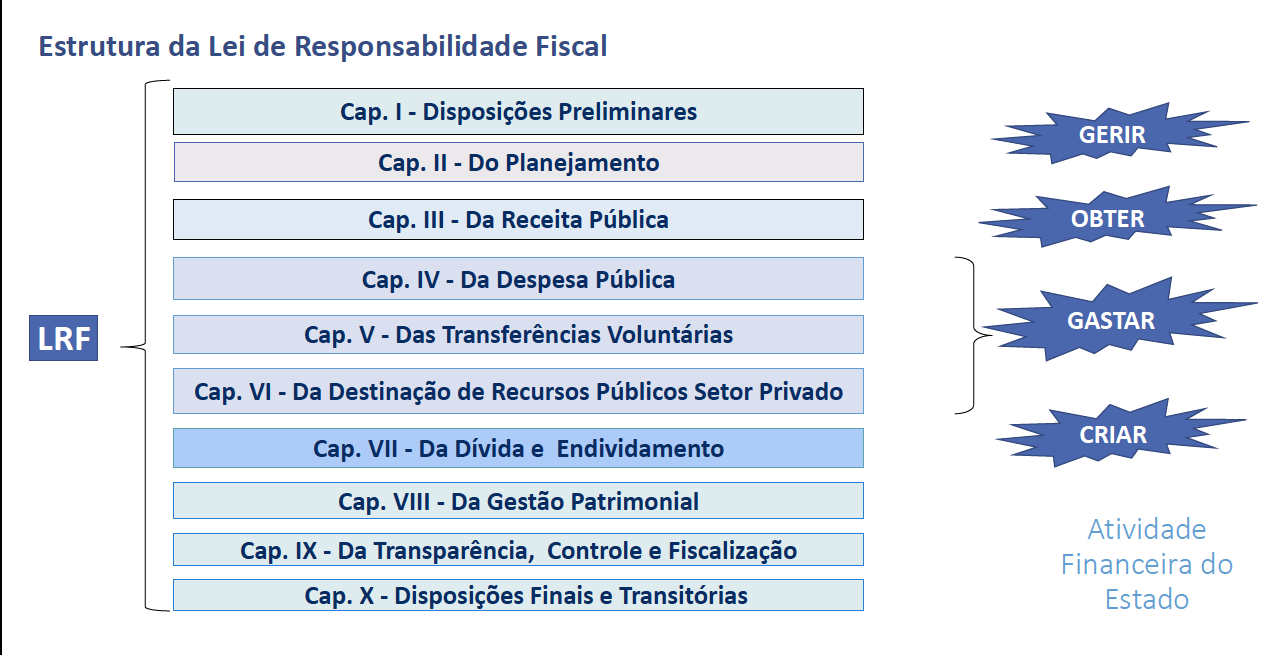 Capítulo II – Planejamento
Art 3o: Da PPA
Art 4o : Da LDO
Art 5o : Da LOA

Arts 8o a 10o – Da Execução Orçamentária e Cumprimento de metas
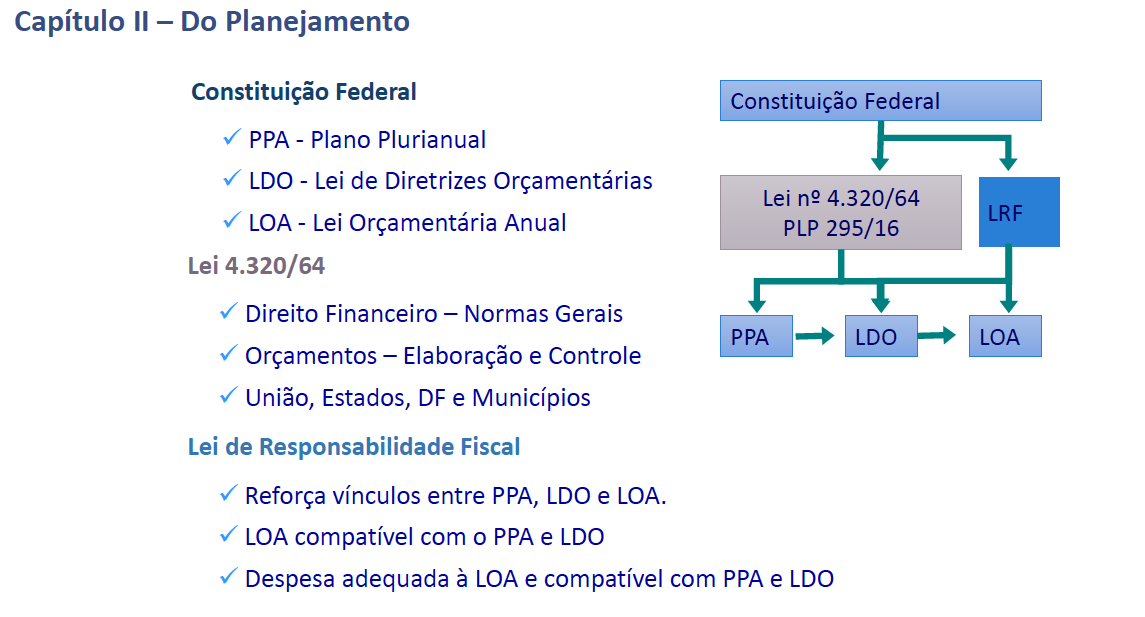 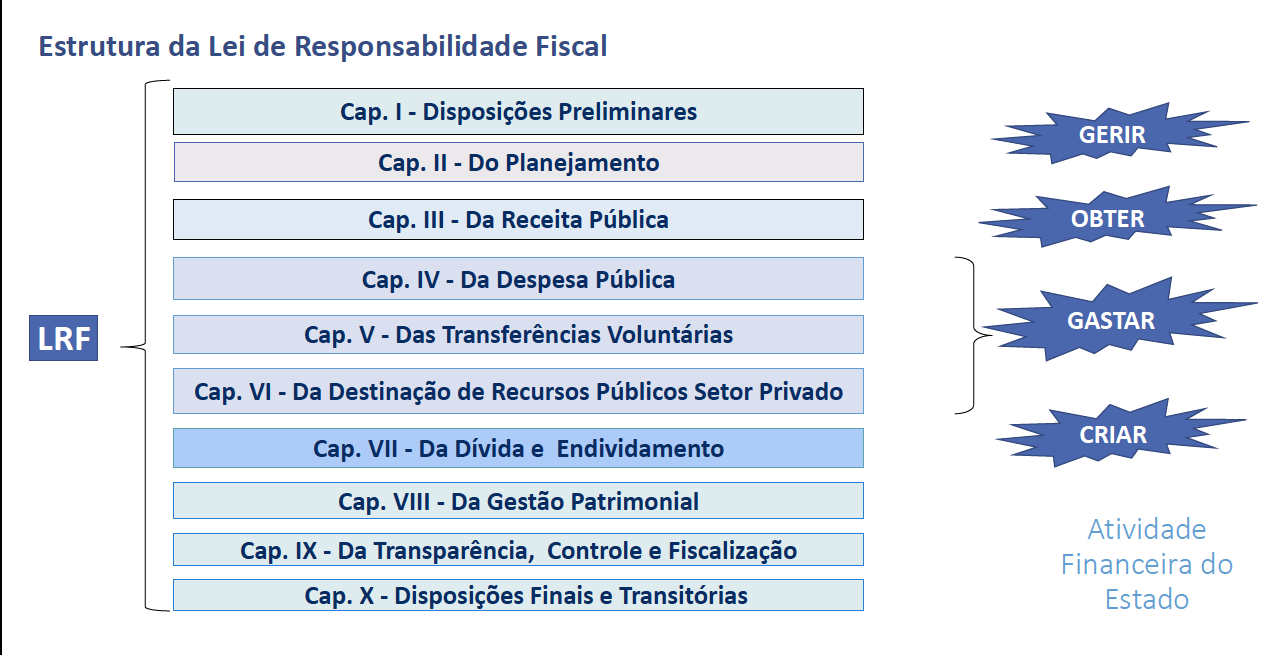 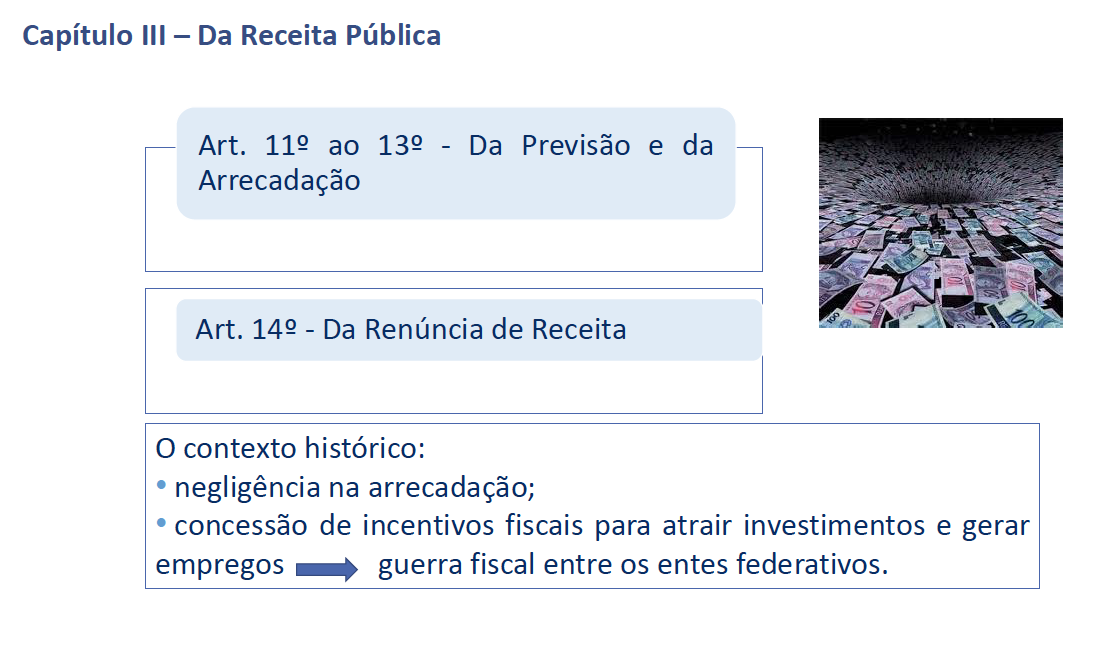 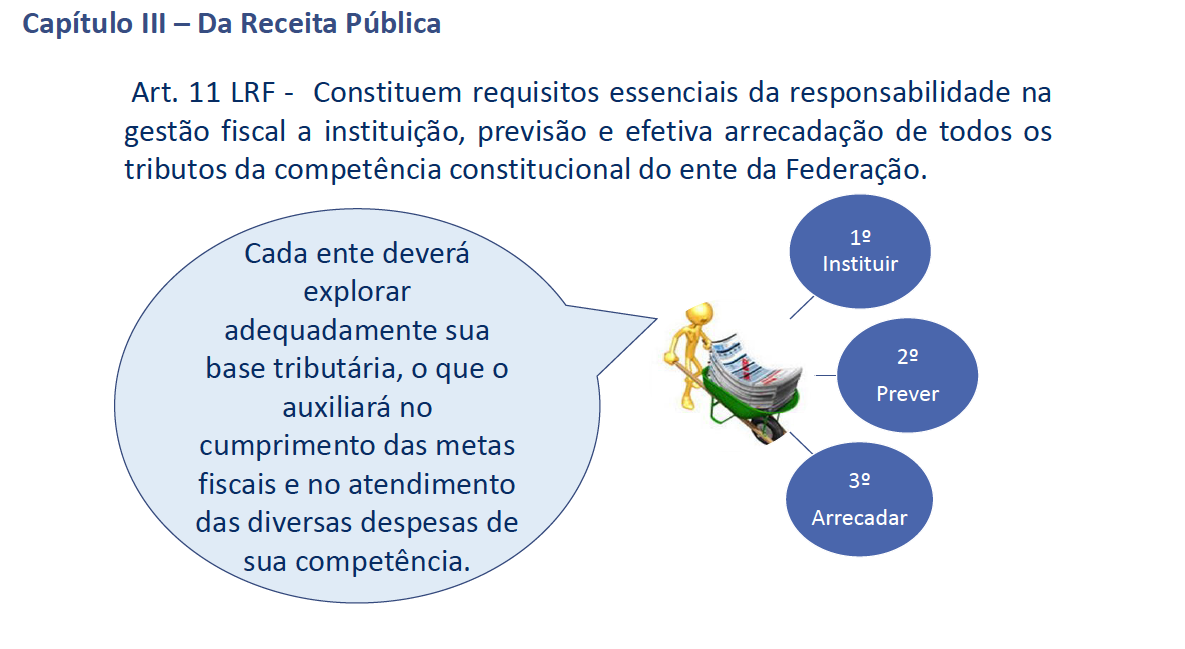 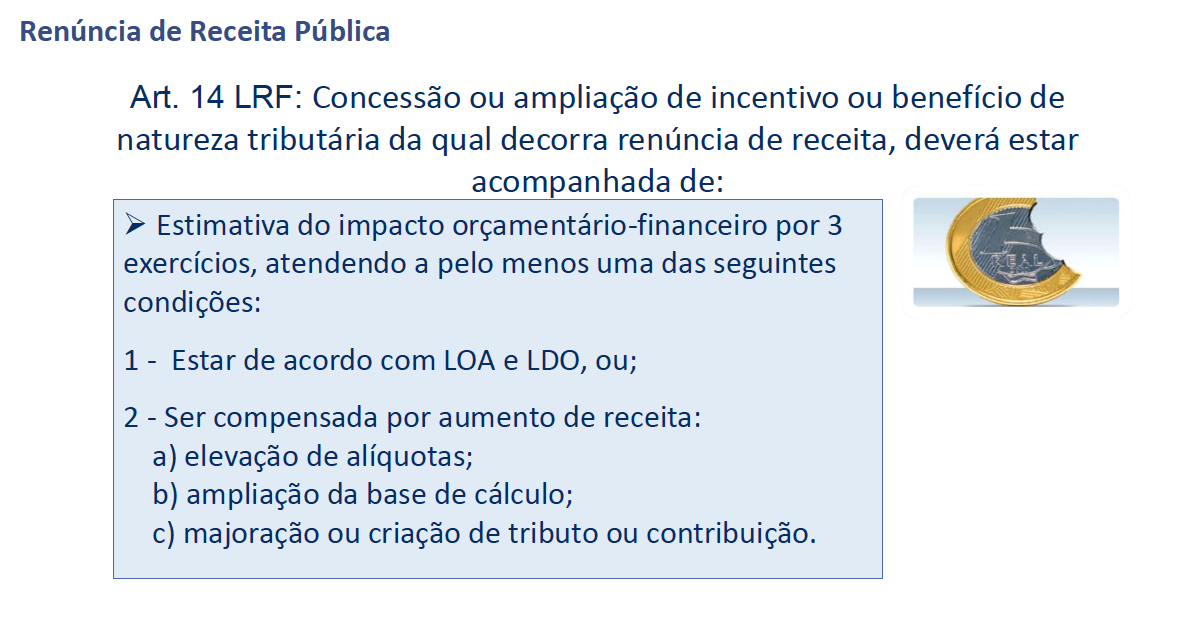 Itens que representam renúncia de Receita Pública
Anistia (IPVA – parcelamento de dívida);
Remissão (“perdoar” dívida);
Subsídio;
Crédito presumido;
Concessão de isenção em caráter não geral;
Alteração de alíquota;
Modificação da base de cálculo que implique redução discriminada de tributos ou contribuições;
Outros benefícios que correspondam a tratamento diferenciado.
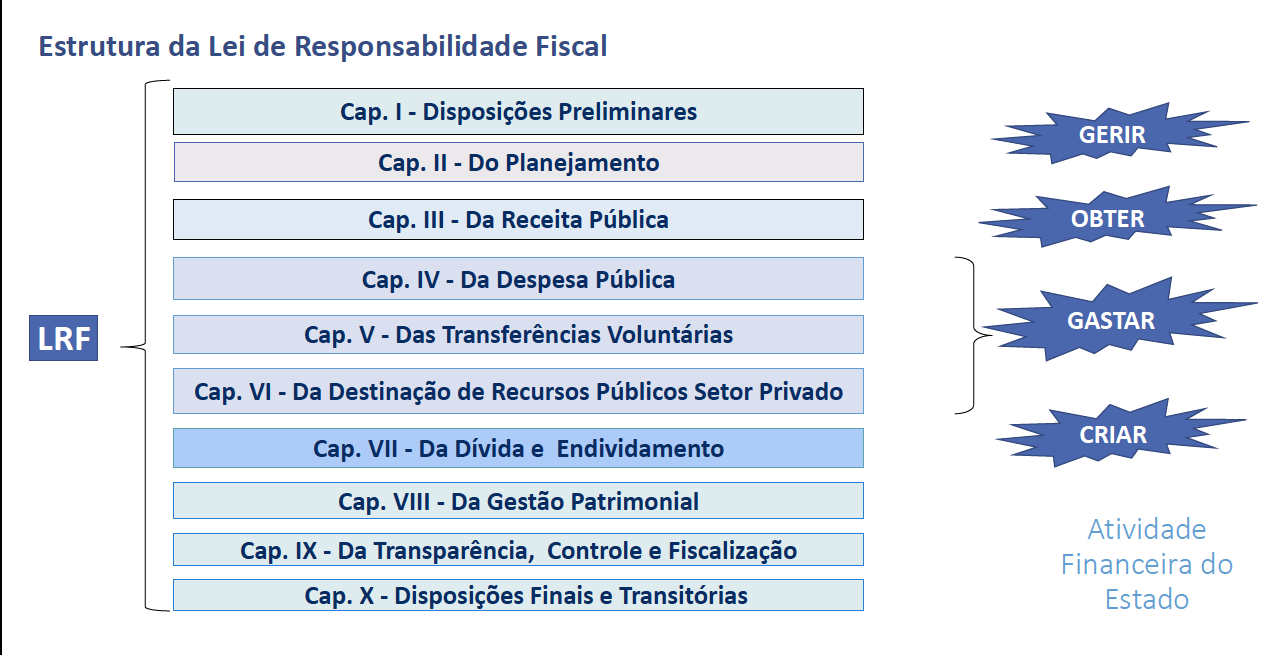 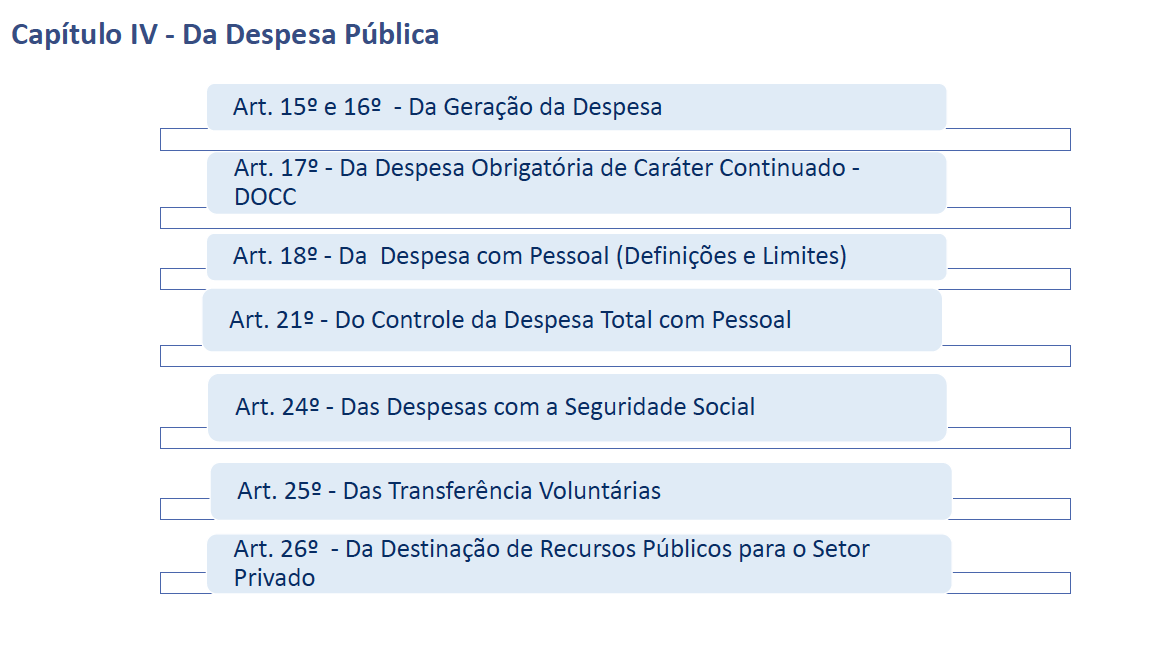 Regras para a geração de despesa
PPA => LDO = > LOA


Programação Financeira


Impacto Orçamentário e Financeiro, Declaração do Ordenador de Despesa 

Licitação          Empenho      Contrato      Liquidação      Pagamento
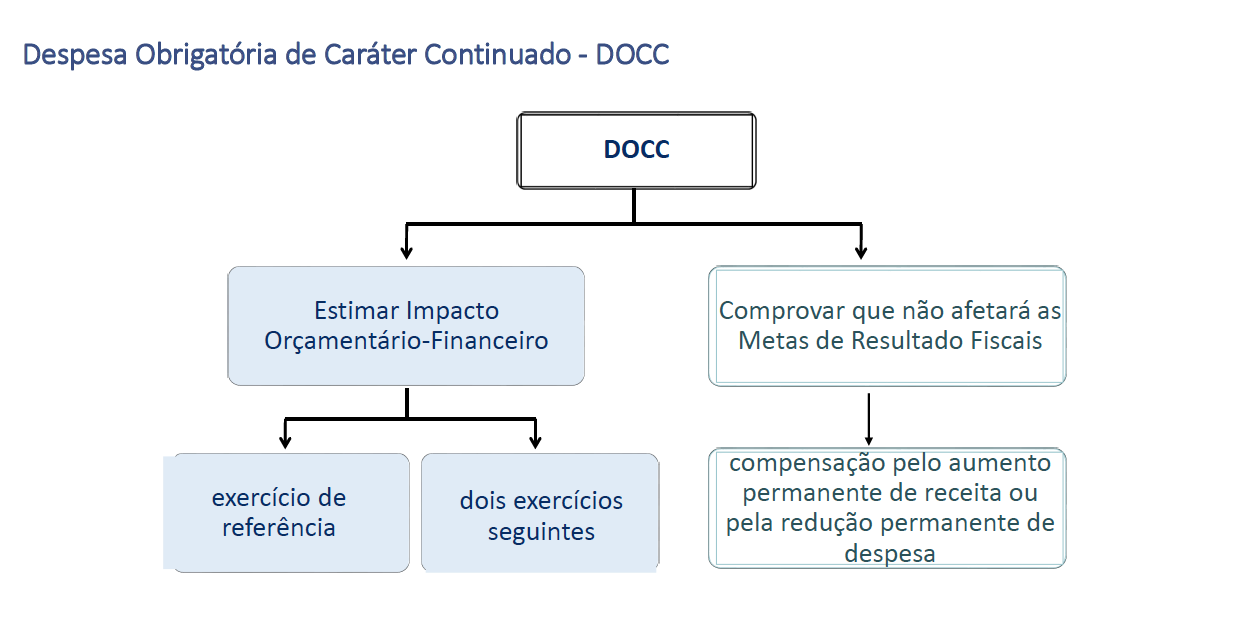 Limites
Os itens do orçamento sujeitos a limites pela LRF são os seguintes:
Despesa com pessoal;
Dívida, endividamento e operações de crédito;
Antecipação de Receita Orçamentária – ARO;
Garantias e Contra-Garantias;
Restos a Pagar.
LRF: Limites de gastos com pessoal
No que concerne aos gastos com pessoal, o  Artigo 19 da LRF define, para os fins do disposto no caput do art. 169 da Constituição, que a despesa total com pessoal, em cada período de apuração e em cada ente da Federação, não poderá exceder os percentuais da receita corrente líquida (RCL), a seguir discriminados:

I –   União: 50% (cinquenta por cento) da RCL. 
II –  Estados: 60% (sessenta por cento) da RCL.
III – Municípios: 60% (sessenta por cento) da RCL.
A repartição dos limites globais também se encontra definida na Lei de Responsabilidade Fiscal, mais precisamente no Artigo 20, que determina a observância  dos  percentuais  máximos  destacados  no  demonstrativo seguinte.
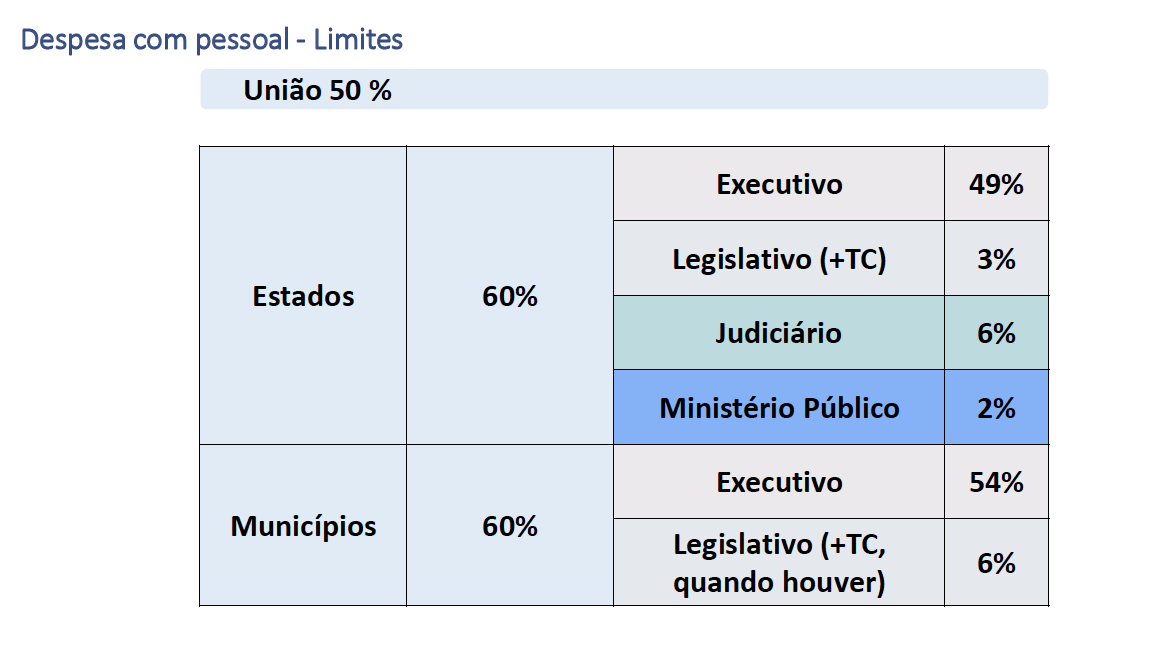 Cont.
2º Observado o disposto no inciso IV do § 1º, as despesas com pessoal decorrentes de sentenças judiciais serão incluídas no limite do respectivo Poder ou órgão referido no art. 20.

É importante observar que os percentuais definidos pela Lei de Responsabilidade Fiscal, têm como parâmetro a Receita Corrente Líquida auferida no período de apuração, isto é, aquela efetivamente arrecadada no mês de apuração e nos onze meses anteriores.
Para efeitos desta Lei, considera-se despesa de pessoal:
Existem outras disposições/Artigos que foram excluídos por envolver um detalhamento desnecessário para fins da análise sendo conduzida.
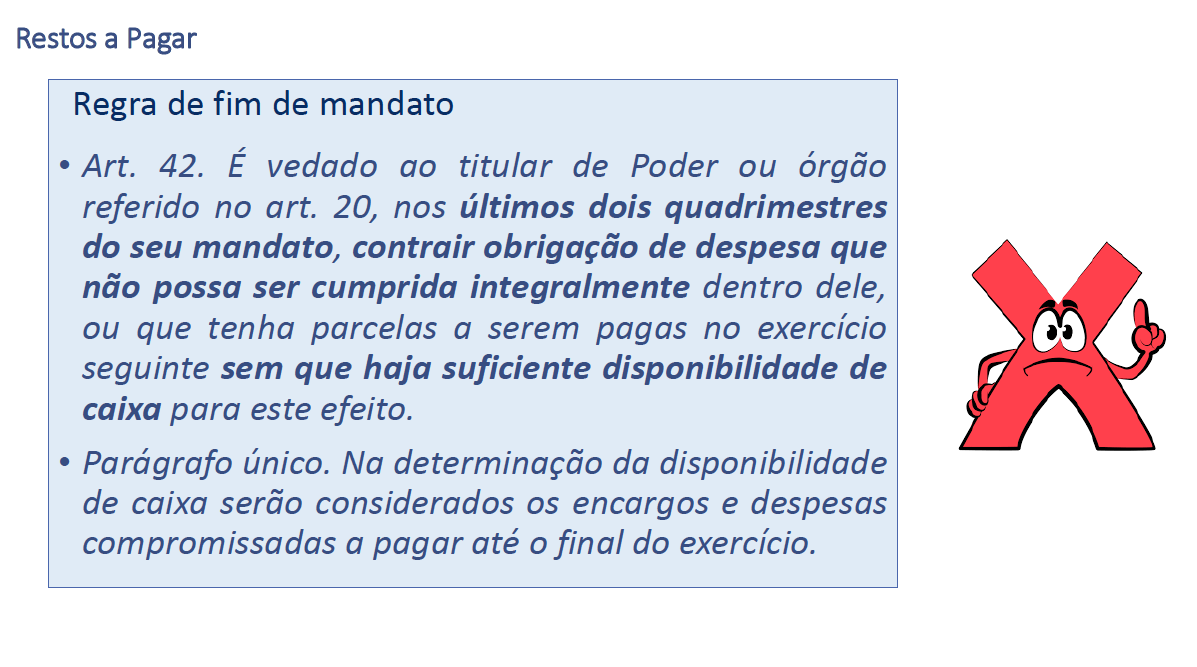 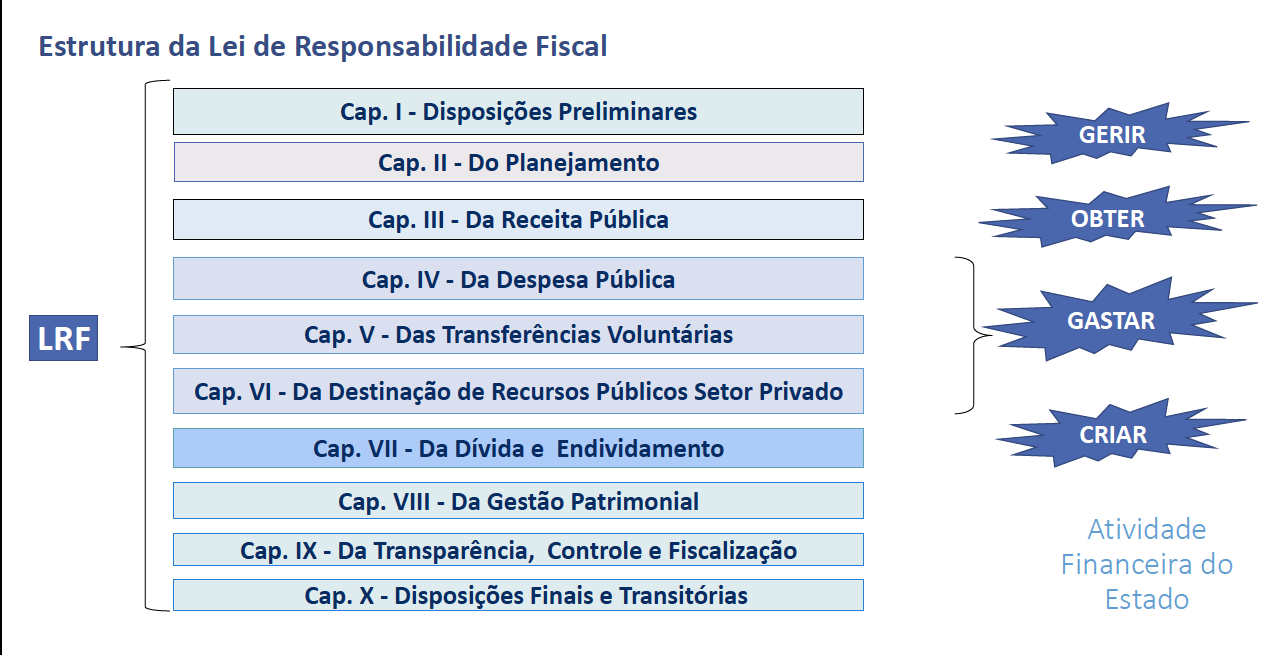 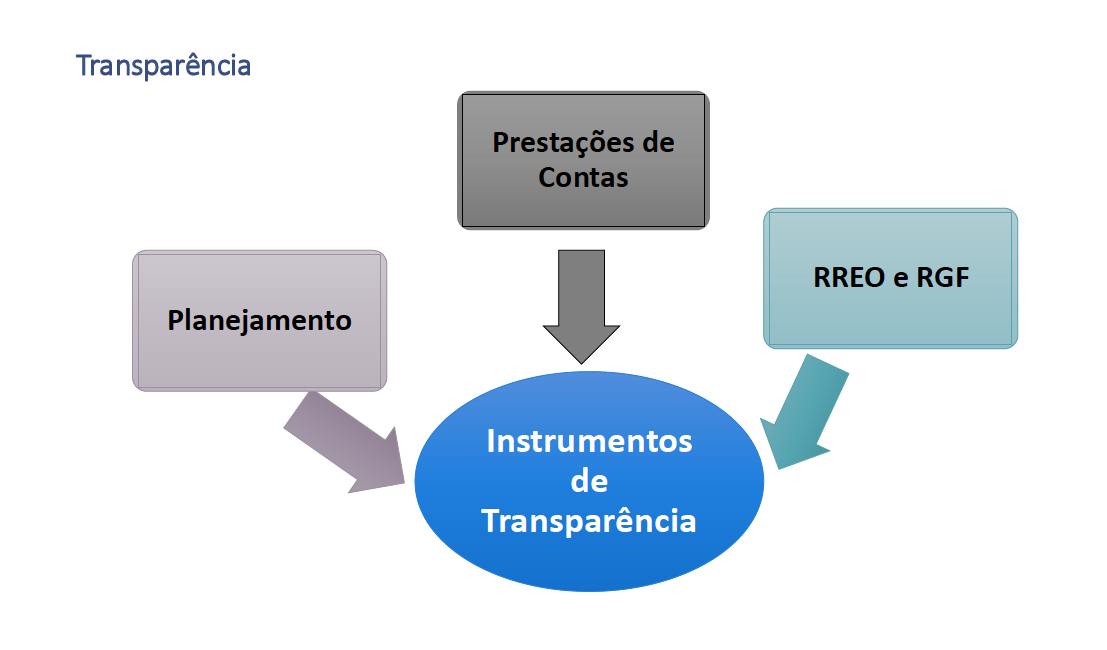 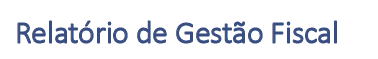 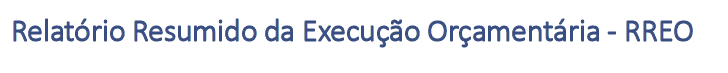 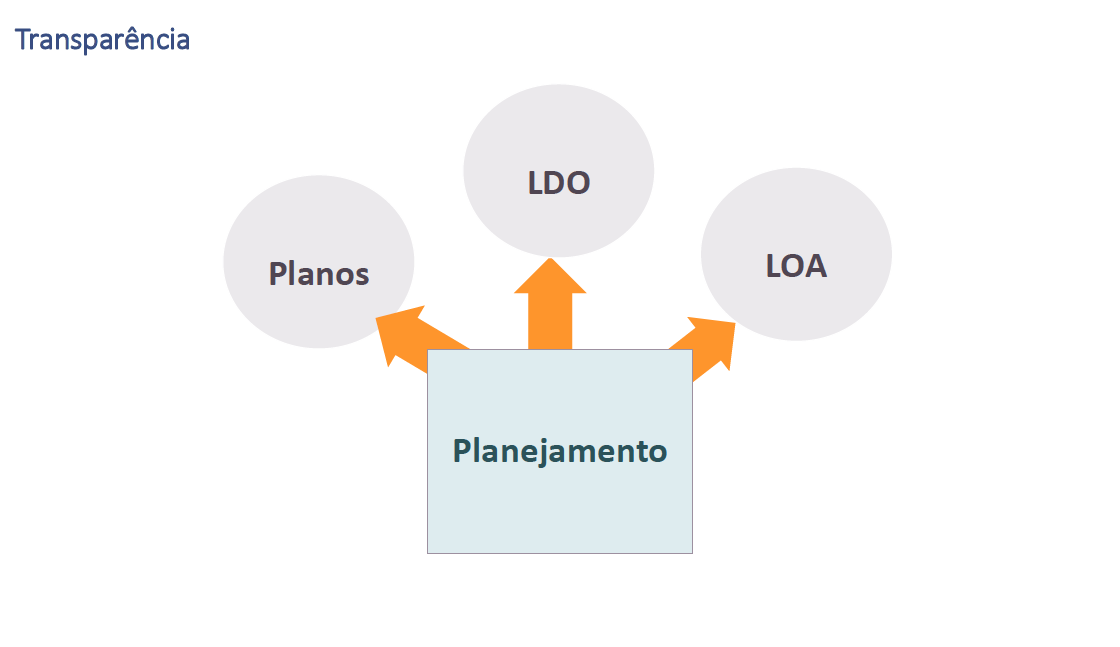 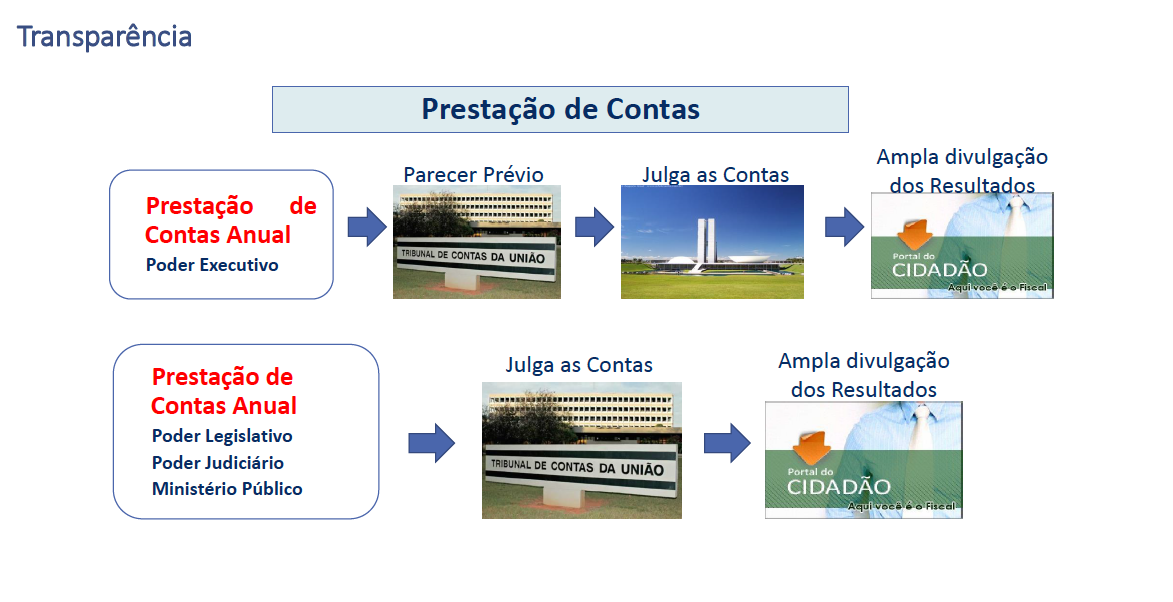 O que acontecerá se as regras não forem respeitadas?
O governante que não cumprir a LRF, que inclusive apresenta prazos, alternativas e caminhos para que suas regras possam ser cumpridas, vai estar sujeito a penalidades, também chamadas de sanções.

Há dois tipos de sanções: as institucionais, previstas na própria LRF, e as pessoais, previstas na lei ordinária que trata de Crimes de Responsabilidade Fiscal. 

Segundo a LRF, os Tribunais de Contas fiscalizarão o cumprimento de suas normas.
Exemplos de sanções institucionais:
Para o governante que não prevê, arrecada e cobra  tributos (impostos, taxas e contribuições) que sejam de sua competência, serão suspensas:
 as transferências voluntárias, que são recursos geralmente da União ou dos Estados, 
transferidos, por exemplo, através de convênios, que permitirão a construção de casas populares, escolas, obras de saneamento e outros;
Exemplos de sanções institucionais:
Para quem exceder o limite prudencial - 95% do limite máximo de gastos com pessoal - fica suspensa a concessão de novas vantagens aos servidores, a criação de cargos, as novas admissões e a contratação de horas extras. 
Uma vez ultrapassado o limite máximo ficam também suspensas a contratação de operações de crédito e a obtenção de garantias da União; e   
quem desrespeitar os limites para a dívida, depois de vencido o prazo de retorno ao limite máximo e enquanto perdurar o excesso, 
não receberá recursos da União ou do Estado, através de transferências voluntárias
Sanções Pessoais
Há também as sanções pessoais, previstas em uma lei ordinária (Lei n° 10.028/2000  -  a Lei de Crimes de Responsabilidade Fiscal.
 Segundo a Lei de Crimes,  os governantes poderão ser responsabilizados pessoalmente e punidos, por exemplo, com: 
perda de cargo, proibição de exercer emprego público, pagamento de multas e até prisão.
Sanções Pessoais
As penalidades alcançam todos os responsáveis, dos três Poderes e nas três esferas de governo. 

É bom lembrar que todo cidadão será parte legítima para denunciar.
ANO DE ELEIÇÃO
A Lei de Responsabilidade Fiscal contém restrições adicionais para controle das contas públicas  em anos de eleição, com destaque para o seguinte:
fica impedida a contratação  de operações  de crédito por antecipação de receita orçamentária (ARO);
ANO DE ELEIÇÃO
É proibido ao governante contrair despesa que não possa ser paga no mesmo ano. 
A despesa só pode ser transferida para o ano seguinte se houver disponibilidade de caixa; e
é proibida qualquer ação que provoque aumento da despesa de pessoal nos Poderes Legislativo e Executivo nos 180 dias anteriores ao final da legislatura ou mandato dos chefes do Poder Executivo.
De acordo com a Lei Complementar federal no 101/2000, conhecida como Lei de Responsabilidade Fiscal, o projeto de lei orçamentária anual
A. deverá ser elaborado de forma compatível com o plano plurianual, com a lei de diretrizes orçamentárias e com as normas estabelecidas na própria Lei Complementar federal no 101/2000.
B. da União, dos Estados e dos Municípios, quando apresentarem expectativa de receita tributária inferior à média de arrecadação dos três anos anteriores ao do projeto, não poderá ir à votação, sem parecer decisivo do Tribunal de Contas da União, no caso de projeto federal, ou dos Tribunais de Contas dos Estados, nos demais casos.
C. dos Estados e dos Municípios, quando apresentar o terceiro déficit anual consecutivo, será submetido necessariamente à apreciação da Comissão Mista de Planos, Orçamentos Públicos e Fiscalização - CMO do Congresso Nacional, para elaboração de parecer e tomada das providências cabíveis. 
D. da União deverá ser elaborado de forma compatível com as regras anualmente fixadas em Resolução do Senado Federal.
E.  dos Estados e dos Municípios, quando apresentar o segundo déficit anual consecutivo, será submetido à apreciação da Comissão Mista de Planos, Orçamentos Públicos e Fiscalização - CMO do Congresso Nacional, para elaboração de parecer e tomada de providências cabíveis.
De acordo com a Lei Complementar federal no 101/2000, conhecida como Lei de Responsabilidade Fiscal, o projeto de lei orçamentária anual
A. deverá ser elaborado de forma compatível com o plano plurianual, com a lei de diretrizes orçamentárias e com as normas estabelecidas na própria Lei Complementar federal no 101/2000.
B. da União, dos Estados e dos Municípios, quando apresentarem expectativa de receita tributária inferior à média de arrecadação dos três anos anteriores ao do projeto, não poderá ir à votação, sem parecer decisivo do Tribunal de Contas da União, no caso de projeto federal, ou dos Tribunais de Contas dos Estados, nos demais casos.
C. dos Estados e dos Municípios, quando apresentar o terceiro déficit anual consecutivo, será submetido necessariamente à apreciação da Comissão Mista de Planos, Orçamentos Públicos e Fiscalização - CMO do Congresso Nacional, para elaboração de parecer e tomada das providências cabíveis. 
D. da União deverá ser elaborado de forma compatível com as regras anualmente fixadas em Resolução do Senado Federal.
E.  dos Estados e dos Municípios, quando apresentar o segundo déficit anual consecutivo, será submetido à apreciação da Comissão Mista de Planos, Orçamentos Públicos e Fiscalização - CMO do Congresso Nacional, para elaboração de parecer e tomada de providências cabíveis.
A Lei Complementar nº 101/2000 estabelece os limites para gasto com pessoal como percentuais da receita corrente líquida em cada ente da Federação. Sobre esses limites, assinale a alternativa INCORRETA. 

 a. Na verificação do atendimento dos limites percentuais, não são computadas as despesas relativas a cargos, funções ou empregos militares.
 b. Na verificação do atendimento dos limites percentuais, não são computadas as despesas de indenização por demissão de servidores ou empregados. 
 c. Na verificação do atendimento dos limites percentuais, não são computadas as despesas relativas a incentivos à demissão voluntária.
 d. Na verificação do atendimento dos limites percentuais, não são computadas as despesas com inativos custeadas por recursos provenientes da arrecadação de contribuições dos segurados.
 e. Na verificação do atendimento dos limites percentuais, não são computadas as despesas decorrentes de decisão judicial e da competência de período anterior ao da apuração.
A Lei Complementar nº 101/2000 estabelece os limites para gasto com pessoal como percentuais da receita corrente líquida em cada ente da Federação. Sobre esses limites, assinale a alternativa INCORRETA. 
 a. Na verificação do atendimento dos limites percentuais, não são computadas as despesas relativas a cargos, funções ou empregos militares.
 b. Na verificação do atendimento dos limites percentuais, não são computadas as despesas de indenização por demissão de servidores ou empregados. 
 c. Na verificação do atendimento dos limites percentuais, não são computadas as despesas relativas a incentivos à demissão voluntária.
 d. Na verificação do atendimento dos limites percentuais, não são computadas as despesas com inativos custeadas por recursos provenientes da arrecadação de contribuições dos segurados.
 e. Na verificação do atendimento dos limites percentuais, não são computadas as despesas decorrentes de decisão judicial e da competência de período anterior ao da apuração.
A respeito da Lei de Responsabilidade Fiscal e do novo regime fiscal, julgue o item subsequente.

Se um órgão público alienar edifício de sua propriedade, os recursos obtidos com a alienação, bem como a destinação desses recursos, devem ser demonstrados em anexo próprio da lei de diretrizes orçamentárias.
A respeito da Lei de Responsabilidade Fiscal e do novo regime fiscal, julgue o item subsequente.

Se um órgão público alienar edifício de sua propriedade, os recursos obtidos com a alienação, bem como a destinação desses recursos, devem ser demonstrados em anexo próprio da lei de diretrizes orçamentárias.
V
A  respeito da Lei de Responsabilidade Fiscal e do novo regime fiscal, julgue o item subsequente.

O parecer prévio emitido pelo Tribunal de Contas da União sobre as contas prestadas anualmente pelo presidente da República está dispensado de divulgação nos meios eletrônicos de acesso público.
A  respeito da Lei de Responsabilidade Fiscal e do novo regime fiscal, julgue o item subsequente.

O parecer prévio emitido pelo Tribunal de Contas da União sobre as contas prestadas anualmente pelo presidente da República está dispensado de divulgação nos meios eletrônicos de acesso público.
F
A respeito da Lei de Responsabilidade Fiscal e do novo regime fiscal, julgue o item subsequente.

Se o Senado Federal ultrapassar o limite individualizado de despesas definido pelo novo regime fiscal, a Câmara dos Deputados ficará proibida de promover alteração na estrutura de suas carreiras que implique aumento de despesa até o final do exercício em que as despesas do Senado Federal retornarem aos respectivos limites.
A respeito da Lei de Responsabilidade Fiscal e do novo regime fiscal, julgue o item subsequente.

Se o Senado Federal ultrapassar o limite individualizado de despesas definido pelo novo regime fiscal, a Câmara dos Deputados ficará proibida de promover alteração na estrutura de suas carreiras que implique aumento de despesa até o final do exercício em que as despesas do Senado Federal retornarem aos respectivos limites.
V
A Lei Complementar nº 101, de 04 de maio de 2000 - Lei de Responsabilidade Fiscal, estabelece normas de finanças públicas voltadas para a responsabilidade na gestão fiscal. Essa Lei é considerada um código de conduta para os administradores públicos que passam a obedecer regras e limites para administrar as finanças, prestando contas de quanto e como gastam os recursos da sociedade. Conforme a LRF, no último ano de mandato, é vedado ao Presidente, Governador ou Prefeito Municipal:

a realizar operação de crédito interna e externa.
 b propor despesa obrigatória de caráter continuado.
 c propor aumento de salário dos profissionais de saúde, em janeiro. 
 d realizar operação de crédito por antecipação de receita orçamentária.
A Lei Complementar nº 101, de 04 de maio de 2000 - Lei de Responsabilidade Fiscal, estabelece normas de finanças públicas voltadas para a responsabilidade na gestão fiscal. Essa Lei é considerada um código de conduta para os administradores públicos que passam a obedecer regras e limites para administrar as finanças, prestando contas de quanto e como gastam os recursos da sociedade. Conforme a LRF, no último ano de mandato, é vedado ao Presidente, Governador ou Prefeito Municipal:

a realizar operação de crédito interna e externa.
 b propor despesa obrigatória de caráter continuado.
 c propor aumento de salário dos profissionais de saúde, em janeiro. 
 d realizar operação de crédito por antecipação de receita orçamentária.
Com base na Lei de Responsabilidade Fiscal, julgue o item a seguir.

Se o prazo para pagamento de determinada operação de crédito for inferior a doze meses e se as respectivas receitas constarem do orçamento, a operação será incluída na dívida pública consolidada.
Com base na Lei de Responsabilidade Fiscal, julgue o item a seguir.

Se o prazo para pagamento de determinada operação de crédito for inferior a doze meses e se as respectivas receitas constarem do orçamento, a operação será incluída na dívida pública consolidada.
V
Com base na Lei de Responsabilidade Fiscal, julgue o item a seguir.
Se o Banco Nacional de Desenvolvimento Econômico e Social efetuar empréstimos e financiamentos com recursos oriundos do orçamento fiscal, então a prestação de contas das referidas operações deverá ficar disponível para consulta e apreciação pelos cidadãos e instituições da sociedade.
Com base na Lei de Responsabilidade Fiscal, julgue o item a seguir.
Se o Banco Nacional de Desenvolvimento Econômico e Social efetuar empréstimos e financiamentos com recursos oriundos do orçamento fiscal, então a prestação de contas das referidas operações deverá ficar disponível para consulta e apreciação pelos cidadãos e instituições da sociedade.
V
Com base na Lei de Responsabilidade Fiscal, julgue o item a seguir.

O conceito legal de empresa estatal dependente inclui todas as empresas estatais controladas.
Com base na Lei de Responsabilidade Fiscal, julgue o item a seguir.

O conceito legal de empresa estatal dependente inclui todas as empresas estatais controladas.

F
Com base na Lei de Responsabilidade Fiscal, julgue o item a seguir.

Os objetivos das políticas monetária, creditícia e cambial devem ser apresentados no projeto da lei orçamentária anual.
Com base na Lei de Responsabilidade Fiscal, julgue o item a seguir.

Os objetivos das políticas monetária, creditícia e cambial devem ser apresentados no projeto da lei orçamentária anual.

F
(FUNRIO - Analista Administrativo- MPOG - 2009 ) A Receita Corrente líquida é composta
basicamente por receitas:
a) Correntes, de custeio e de capital
b) Previdenciárias, decorrentes de alienação de imóveis e proveniente de dividendos
c) Correntes e de capital independentemente do mês de referência
d) Previdenciárias, correntes e de capital
e) Agropecuárias, transferências correntes, de serviços, industriais, patrimoniais e
tributárias
LETRA E. O § 1º do art. 11 da Lei no 4.320, de 1964, classifica como correntes as receitas
provenientes de tributos; de contribuições; da exploração do patrimônio estatal (Patrimonial);
da exploração de atividades econômicas (agropecuária, industrial e de serviços); de recursos
financeiros recebidos de outras pessoas de direito público ou privado, quando destinadas a
atender despesas classificáveis em Despesas Correntes (transferências correntes); e demais
receitas que não se enquadram nos itens anteriores (outras receitas Correntes). Vimos que as
receitas correntes são a base da RCL e nesta não consta receitas de capital.
Links LRF
https://www.youtube.com/watch?v=NqJsL2uMc5Q

https://www.youtube.com/watch?v=xeLgBowxRnU

https://www.youtube.com/watch?v=OKsr6mdR1bc